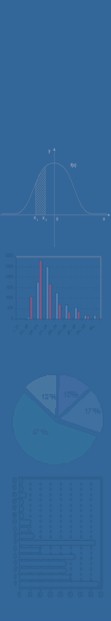 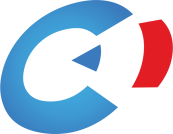 24 October 2016
PRESS CONFERENCE


Radmila Čičković, PhD, 
Republika Srpska Institute of Statistics, Director General
Republika Srpska Institute of Statistics
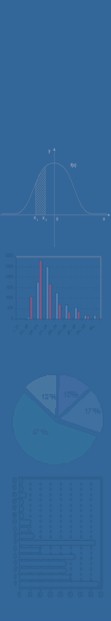 LABOUR STATISTICS
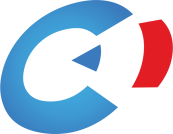 SEPTEMBER 2016
Average monthly net wage 834 КМ

   Average monthly gross wage 1,341 КМ
Republika Srpska Institute of Statistics
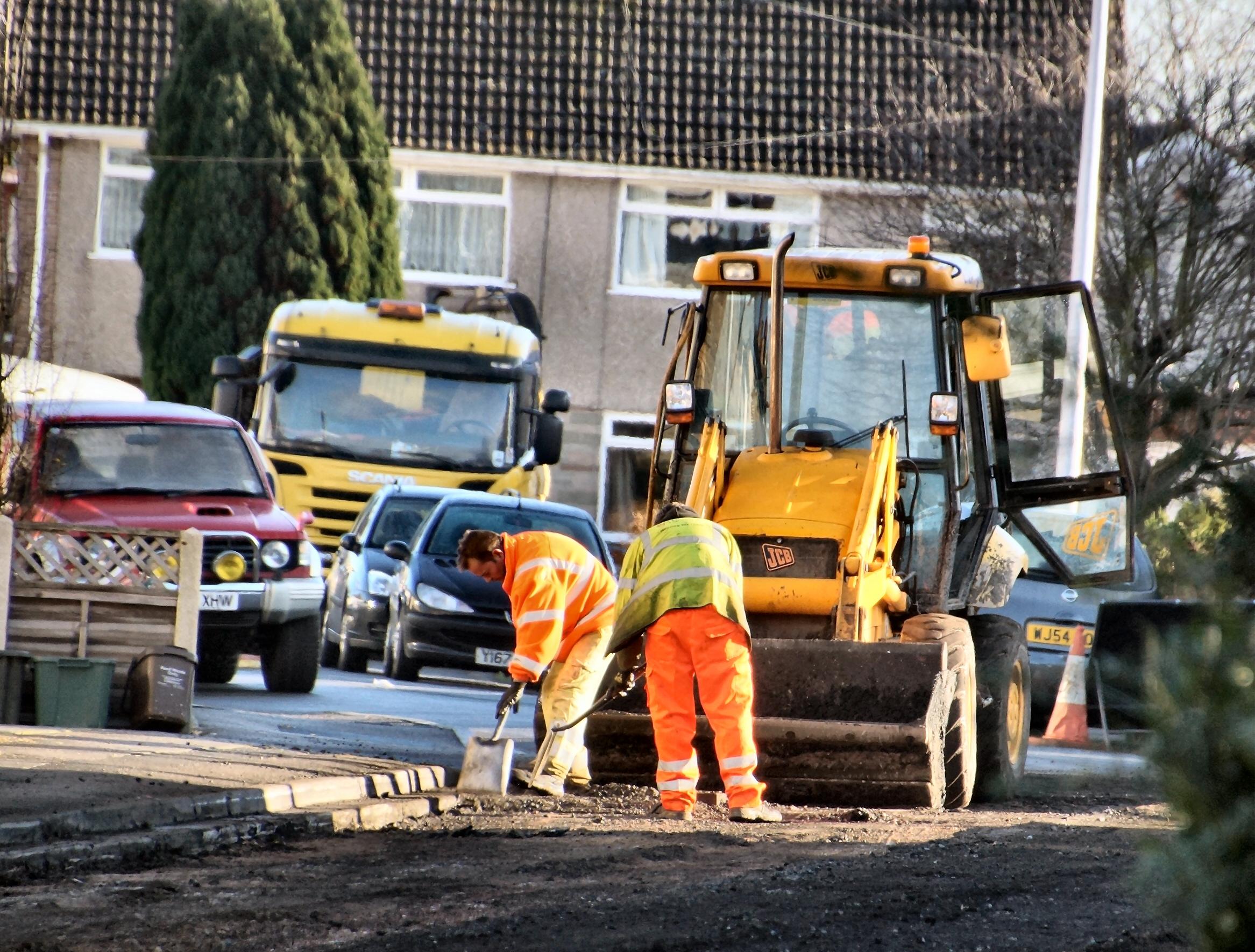 [Speaker Notes: Просјечна мјесечна нето плата запослених у Републици Српској, исплаћена у септембру 2016. године износила је 834 КМ, а просјечна мјесечна бруто плата 1 341 КМ. 
 
У односу на септембар 2015. године, просјечна нето плата исплаћена у септембру 2016. реално је већа за 1,2%, док је у односу на август 2016. године реално мања за 0,6%.]
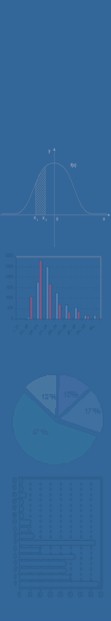 LABOUR STATISTICS
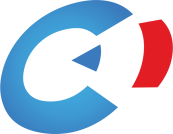 КМ
Republika Srpska Institute of Statistics
Graph 1. Average net wages of employed persons by month
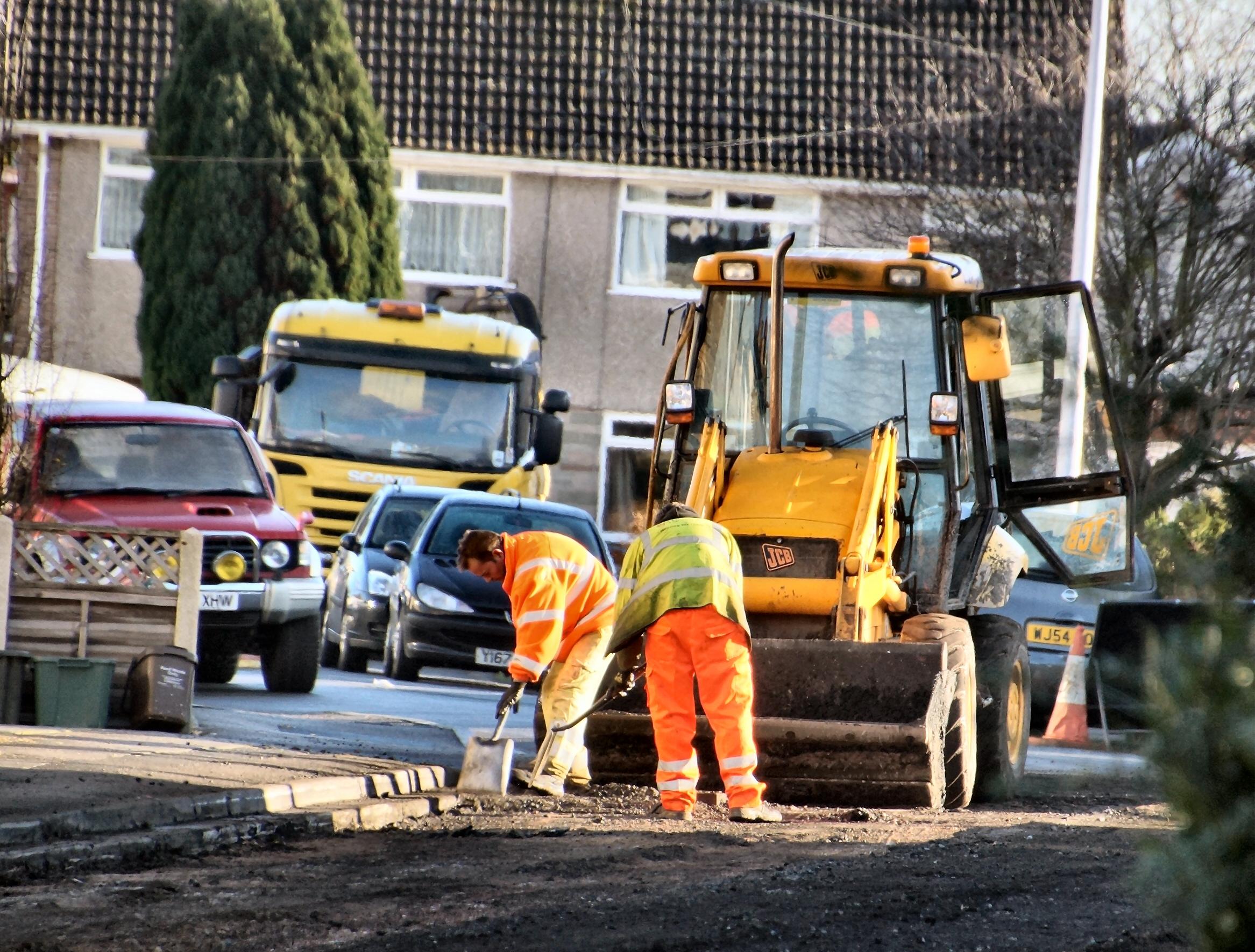 [Speaker Notes: До смањења просјечне нето плате у септембру 2016. у односу на август 2016. дошло је углавном због мањег броја плаћених прековремених часова рада у подручјима дјелатности Вађење руда и камена, те Производња и снабдијевање електричном енергијом, гасом, паром и климатизација.
 
Посматрано по подручјима, у септембру 2016. године, највиша просјечна нето плата исплаћена је у подручју Финансијске дјелатности и дјелатности осигурања и износила је 1 299 КМ. Са друге стране, најнижа просјечна нето плата у септембру 2016. исплаћена је у подручју Административне и помоћне услужне дјелатности 525 КМ.
 
У септембру 2016. године, у односу на август 2016, номинални раст нето плате забиљежен је у подручјима Остале услужне дјелатности 3,5%, Финансијске дјелатности и дјелатности осигурања 2,5% и Стручне, научне и техничке дјелатности 1,5%. 
 
Смањење плате, у номиналном износу, забиљежено је у подручјима Вађење руда и камена 3,4%, Дјелатности пружања смјештаја, припреме и послуживања хране, хотелијерство и уоститељство 2,0% и Производња и снабдијевање електричном енергијом, гасом, паром и климатизација 1,8%.]
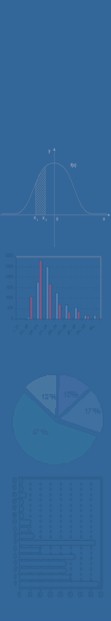 PRICES STATISTICS
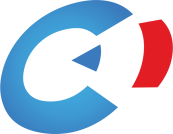 SEPTEMBER 2016
Monthly inflation 0.1%

  Annual inflation (September 2016/September 2015) -1.2%
Republika Srpska Institute of Statistics
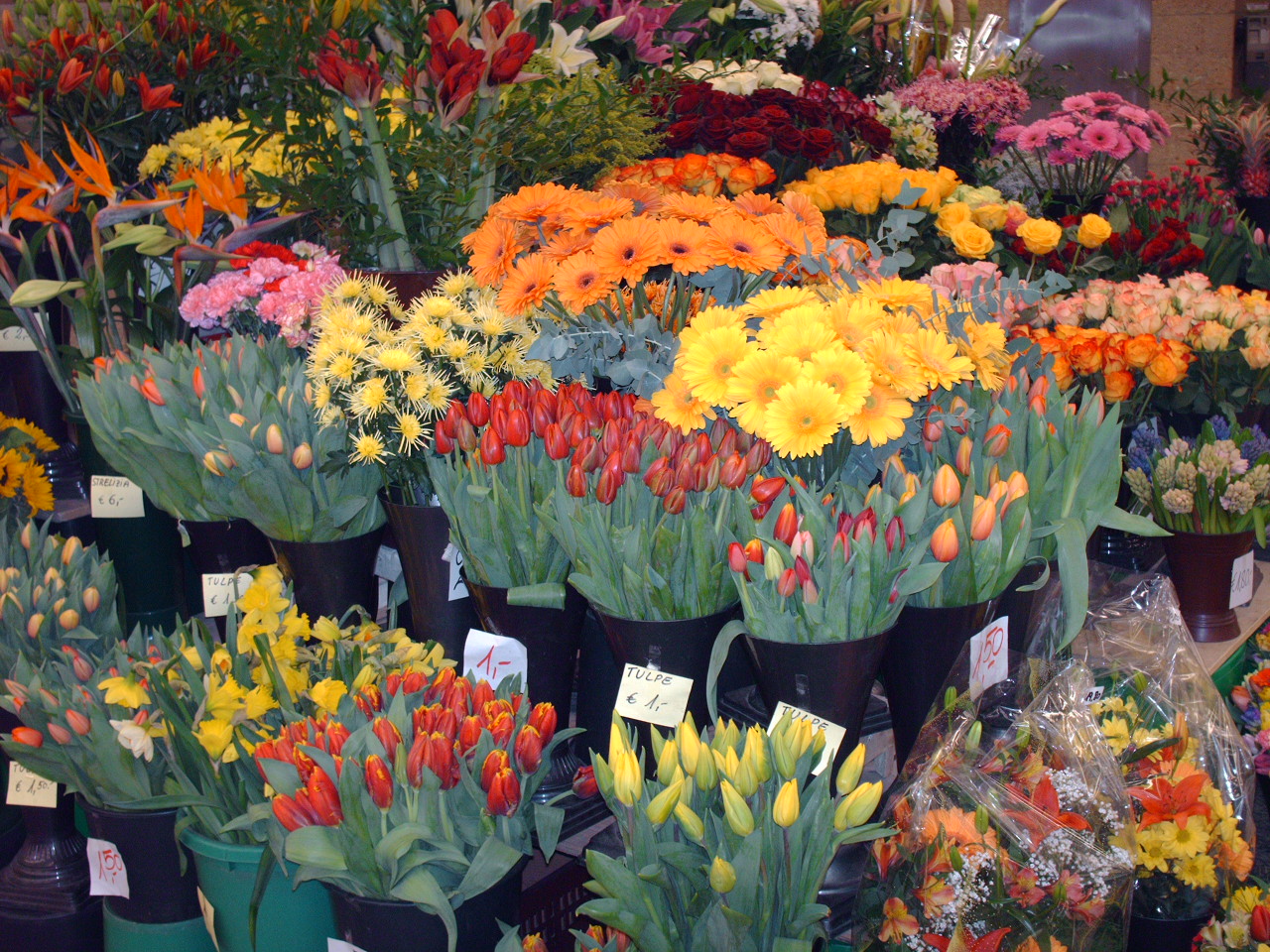 [Speaker Notes: Цијене производа и услуга које се користе за личну потрошњу у Републици Српској, мјерене индексом потрошачких цијена, у септембру 2016. године у односу на претходни мјесец у просјеку су више за 0,1%, док су на годишњем нивоу у просјеку ниже за 1,2%.]
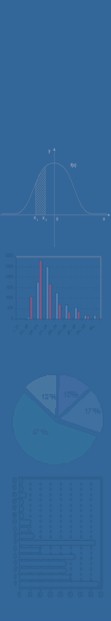 PRICES STATISTICS
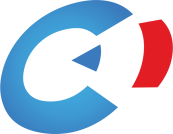 SEPTEMBER 2016
increase in prices
   Division Clothing and footwear 3.0% 


decrease in prices
   Division Recreation and culture 0.7%
Republika Srpska Institute of Statistics
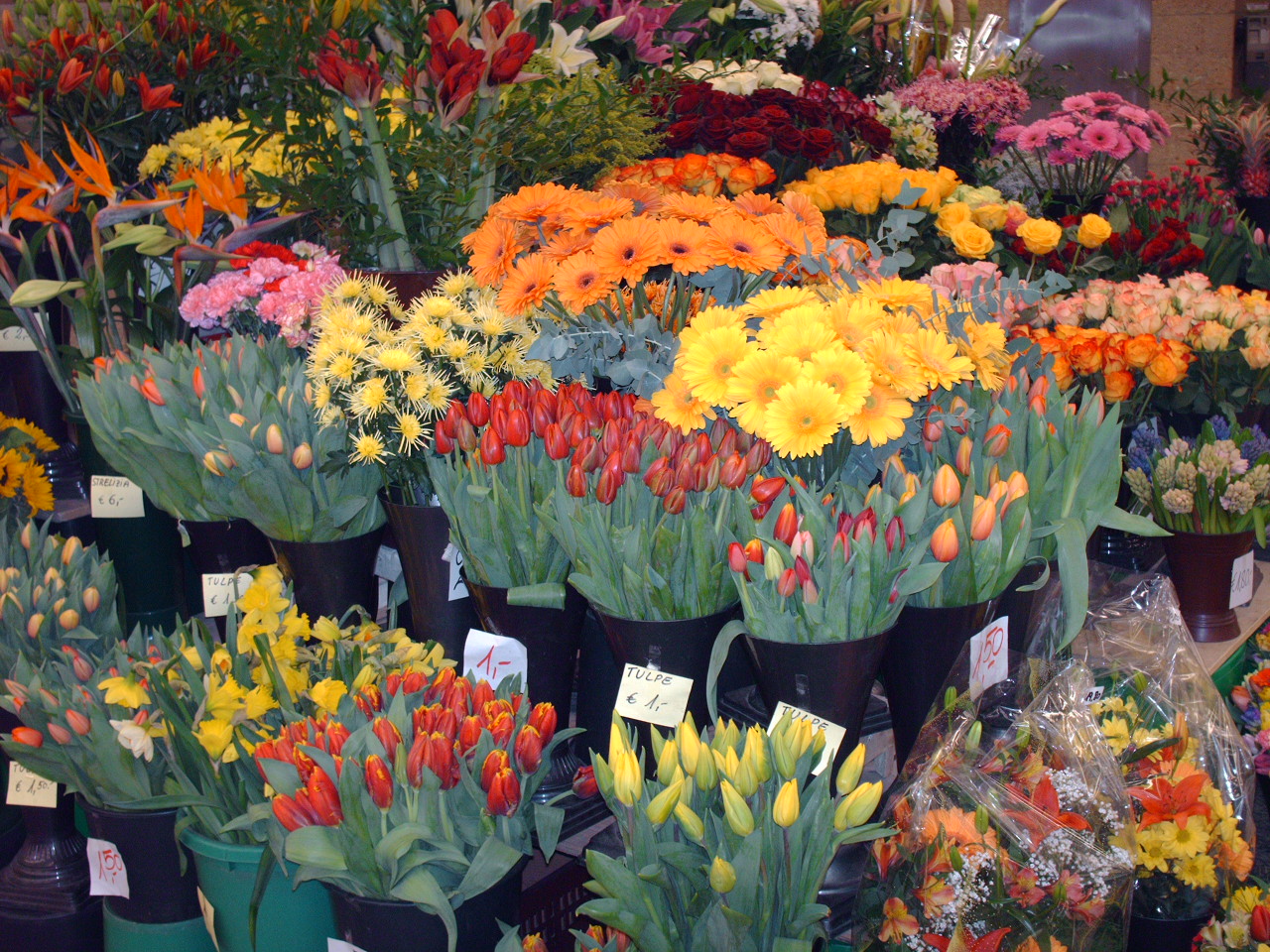 [Speaker Notes: Од 12 главних одјељака производа и услуга, више цијене забиљежене су у пет, ниже цијене у четири, док су цијене у три одјељака у просјеку остале непромијењене.
 
Највећи раст цијена у септембру забиљежен је у одјељку Одјећа и обућа (3,0%) усљед виших набавних цијена конфекције за нову сезону јесен-зима, затим у одјељку Становање (0,6%) усљед виших набавних цијена енергената за домаћинство у овом периоду, од којих највише у групама угаљ (5,9%) и дрво за огријев (1,1%), затим слиједи одјељак Превоз са вишим цијенама у групи горива и мазива (1,3%) и одјељак Здравство у којем су више цијене забиљежене у групи фармацеутски производи (0,4%). Нешто блажи раст цијена забиљежен је у одјељку Остала добра и услуге (0,1%).
 
У одјељцима: Комуникације, Образовање и Ресторани и хотели цијене су у просјеку остале непромијењене.
 
Највећи пад цијена у септембру забиљежен је у одјељку Рекреација и Култура (0,7%) усљед нижих сезонских цијена у групи путни аранжмани (20,3%), затим у одјељку Храна и безалкохолна пића (0,5%) усљед нижих цијена у групама воће (5,2%), уље и масноће (2,2%), поврће (1,1%), безалкохолна пића (0,8%) и месо (0,3%). Ниже цијене забиљежене су и у одјељку Намјештај и покућство (0,4%) и то у групама теписи и подне облоге (1,1%), производи за редовно одржавање куће (0,7%) и посуђе и прибор за домаћинство (0,4%). У одјељку Алкохолна пића и дуван ниже цијене забиљежене су у групи алкохолна пића (0,5%).]
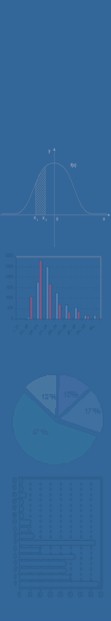 INDUSTRY STATISTICS
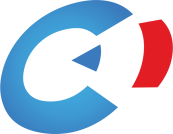 INDUSTRIAL PRODUCTION INDEX
Working-day adjusted industrial production (September 2016/September 2015) increased by 14.3%
Republika Srpska Institute of Statistics
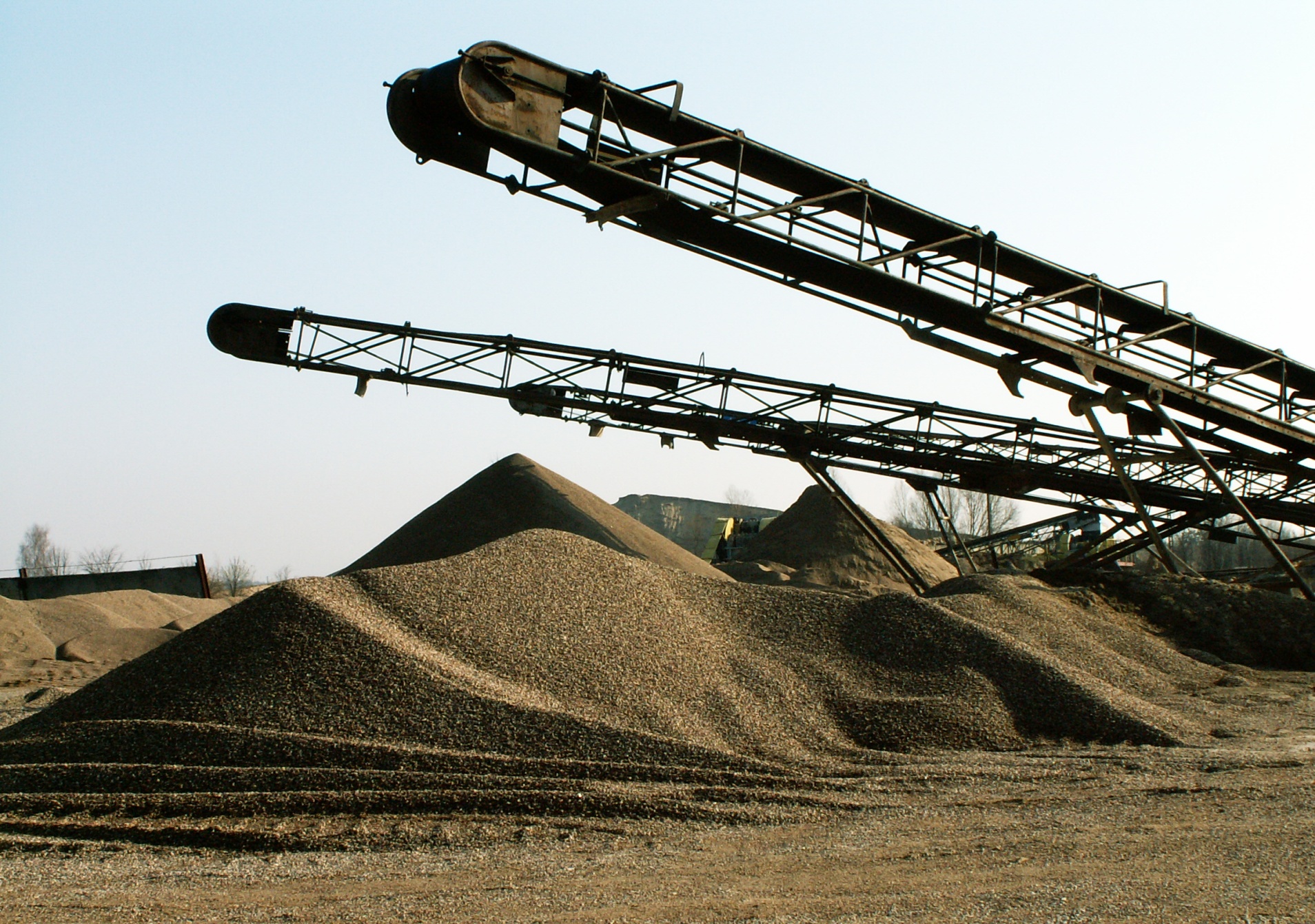 [Speaker Notes: Календарски прилагођена индустријска производња у септембру 2016. године у поређењу са септембром 2015. већа је за 14,3%. У подручју Производња и снабдијевање електричном енергијом, гасом, паром и климатизацији остварен је раст од 43,8%, у Прерађивачкој индустрији раст од 7,0% и у подручју Вађење руда и камена раст од 4,2%. Посматрано према главним индустријским групама по основу економске намјене производа, производња енергије у септембру 2016. године у поређењу са септембром 2015, већа је за 36,3%, капиталних производа за 18,7%, трајних производа за широку потрошњу за 4,6%, нетрајних производа за широку потрошњу за 2,7% и интермедијарних производа за 2,5%. 
 
Десезонирана индустријска производња у септембру 2016. године у поређењу с августом 2016. већа је за 1,6%. У подручју Вађење руда и камена забиљежен је пад од 0,6% и у подручју Производња и снабдијевање електричном енергијом, гасом, паром и климатизацији пад од 3,4%, док је у Прерађивачкој индустрији остварен раст од 6,7%. Посматрано према главним индустријским групама по основу економске намјене производа, производња трајних производа за широку потрошњу у септембру 2016. године у поређењу с августом 2016, већа је за 4,9%, нетрајних производа за широку потрошњу за 1,8%, интермедијарних производа за 1,1% и енергије за 0,1%, док је производња капиталних производа мања за 8,7%.]
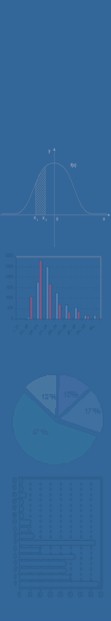 INDUSTRY STATISTICS
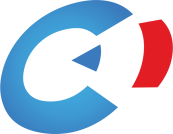 EMPLOYEES IN INDUSTRY
September 2016/September 2015

Number of employees in industry 1.4% higher
Republika Srpska Institute of Statistics
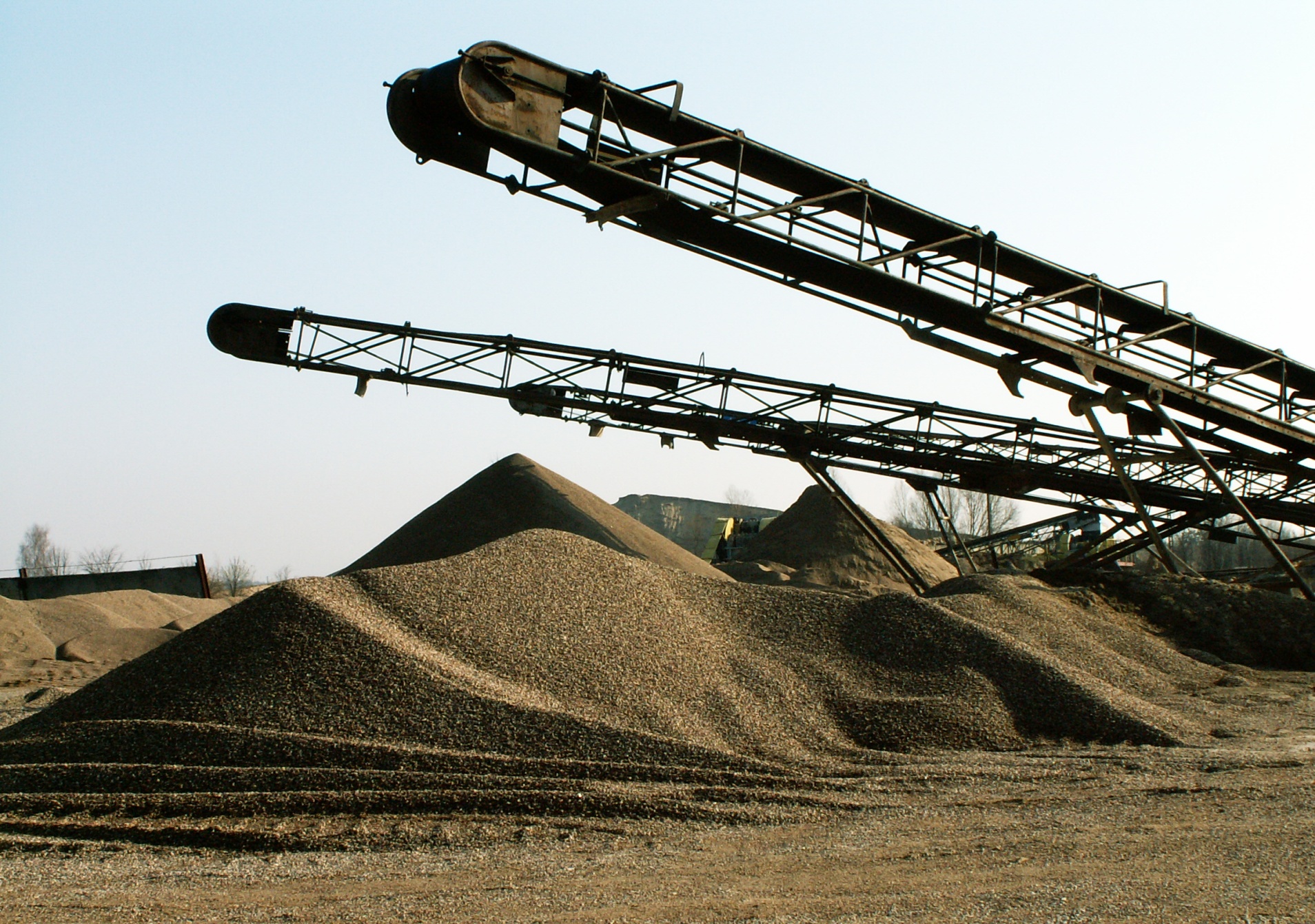 [Speaker Notes: Број запослених у индустрији у септембру 2016. године у односу на просјечан мјесечни број запослених у 2015. години већи је за 2,8%, у односу на исти мјесец прошле године за 1,4% и у односу на август 2016. године за 1,2%. Број запослених у индустрији у периоду јануар – септембар 2016. године, у односу на исти период прошле године, већи је за 0,8%. У истом периоду у подручју Прерађивачка индустрија остварен је раст од 1,0% и у подручју Вађења руда и камена раст од 0,6%, док је у подручју Производња и снабдијевање електричном енергијом, гасом, паром и климатизацији забиљежен пад од 0,3%.]
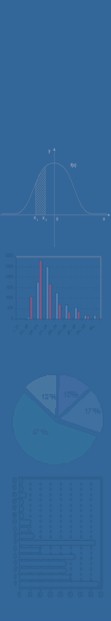 EXTERNAL TRADE STATISTICS
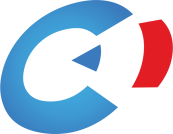 JANUARY – SEPTEMBER 2016
Volume of external trade of Republika Srpska 
five billion and 272 million КМ
         
        EXPORT two billion and 86 million КМ
          IMPORT three billion and 186 million КМ
Republika Srpska Institute of Statistics
Coverage of import with export 65.5%
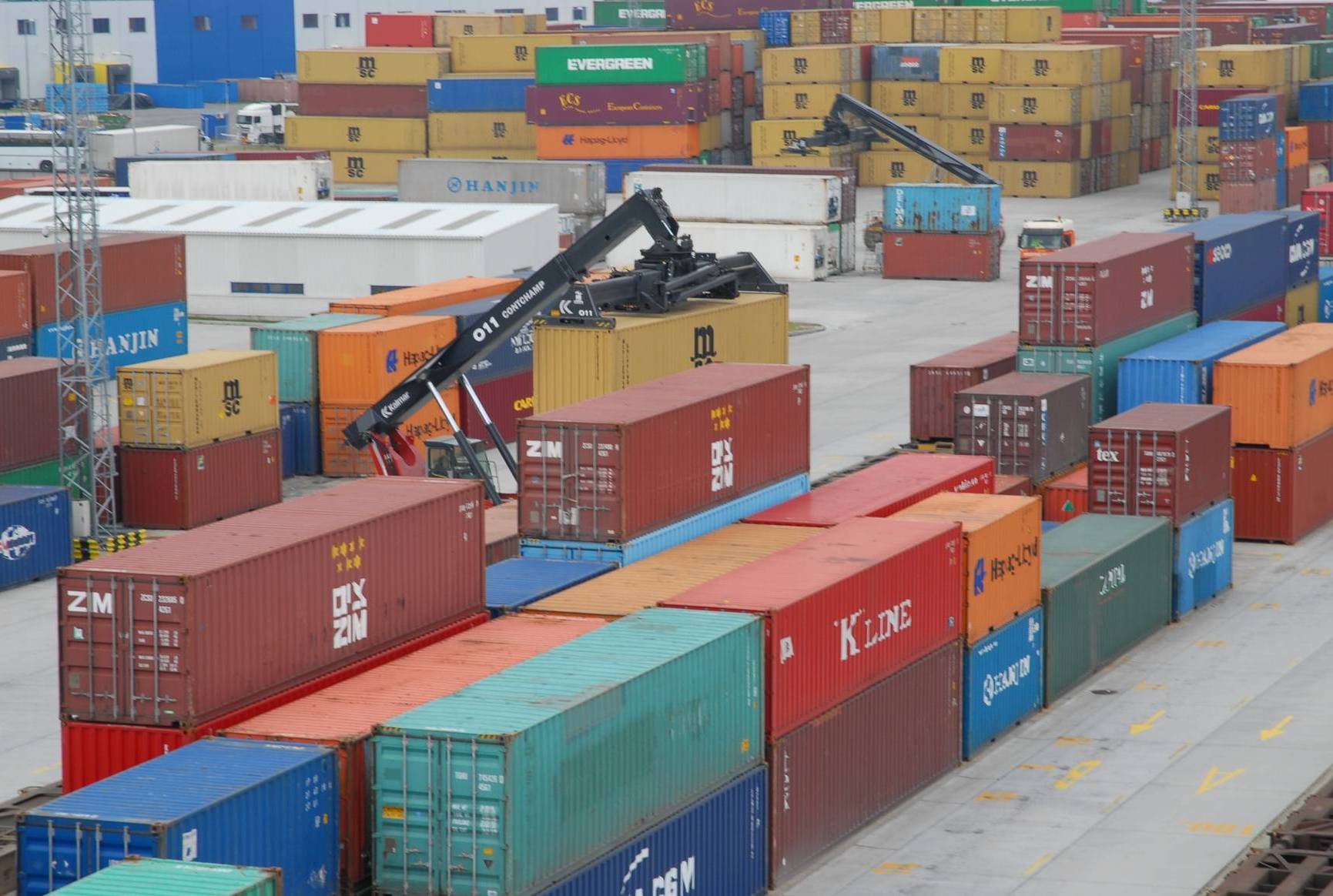 [Speaker Notes: Према подацима статистике спољне трговине у периоду јануар - септембар 2016. године обим робне размјене Републике Српске са иностранством износио је око 5 милијарди 272 милиона КМ, од чега се на извоз односи двије милијарде 86 милиона КМ, а на увоз 3 милијарде 186 милиона КМ. У оквиру укупно остварене робне размјене Републике Српске са иностранством у периоду јануар - септембар 2016. године, проценат покривеност увоза извозом била је 65,5%.]
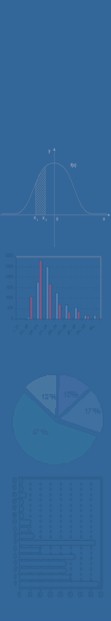 EXTERNAL TRADE STATISTICS
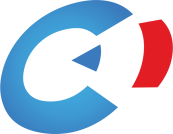 thpus. КМ
Republika Srpska Institute of Statistics
2016
2015
Graph 2. Export and import by month
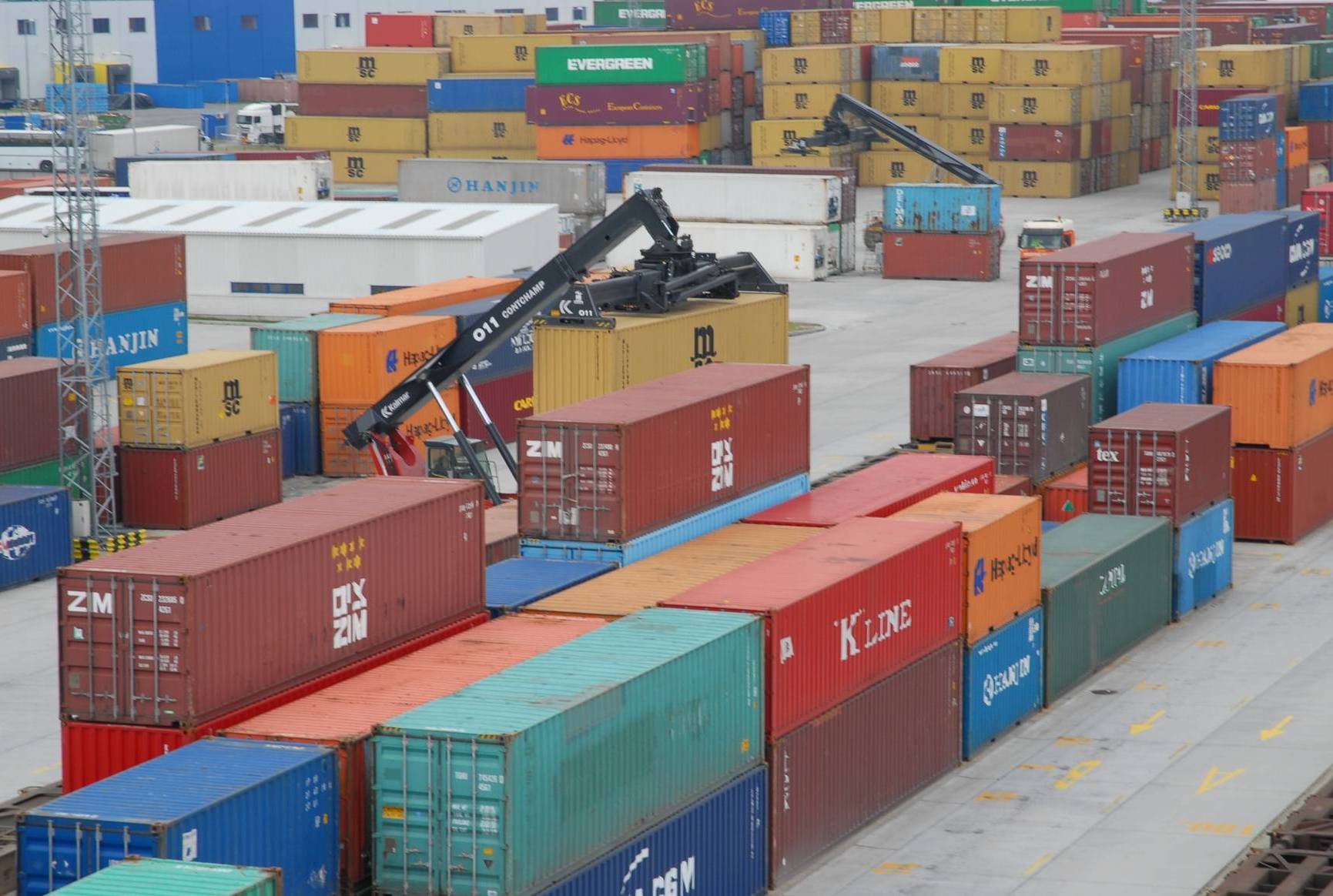 [Speaker Notes: Посматрајући по мјесецима, извоз у септембру 2016. године у односу на август 2016. године повећан је за 15,6%, док је у односу на септембар 2015. године повећан за 11,5%. Увоз је у септембру 2016. године у односу на август 2016. године повећан за 7,5%, док је у односу на септембар 2015. године смањен  за 2,2%.

Посматрано по групама производа, у периоду јануар - септембар 2016. године у структури извоза највише учествују обрађено дрво 6,1%, затим дијелови обуће 5,3% и вјештачки корунд, алуминијум оксид и алуминијум хидроксид 5,1%. У структури увоза, највише учествује нафта и уља добијена од битуменозних минерала (сирова) 11,6%, потом слиједе лијекови 4,2% и дијелови обуће 1,9%.]
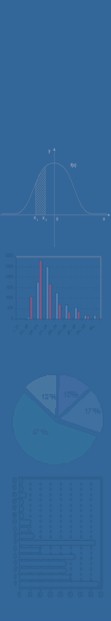 EXTERNAL TRADE STATISTICS
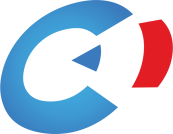 JANUARY - SEPTEMBER 2016
EXPORT:
Italy 17.8% or 370 million КМ
   Serbia 12.3% or 257 million КМ
   Germany 11.2% or 233 million КМ
Serbia 18.2% or 580 million КМ
   Russia 12.6% or 401 million КМ
   Italy 12.5% or 398 million КМ
IMPORT:
Republika Srpska Institute of Statistics
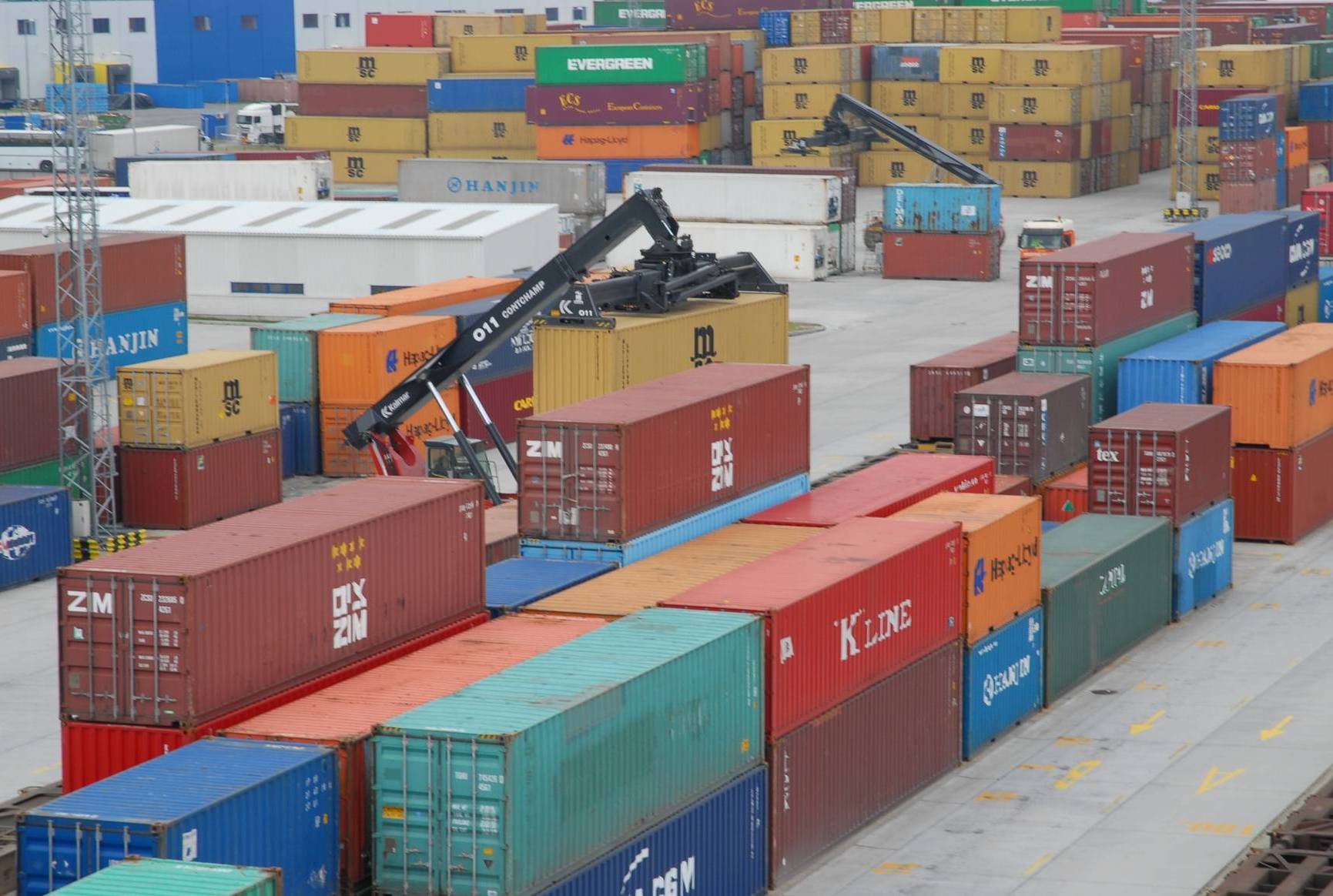 [Speaker Notes: У погледу географске дистрибуције робне размјене Републике Српске у периоду јануар - септембар 2016. године у извозу највише учествује Италија са 17,8%, затим Србија са 12,3% и Њемачка са 11,2%. У истом периоду у структури увоза највише учествује Србија са 18,2%, Русија са 12,6% и Италија са 12,5%.

Посматрајући земље са највећим учешћем у обиму робне размјене са Републиком Српском, највећа покривеност увоза извозом у периоду јануар - септембар 2016. године остварена је са Црном Гором и износи 410,7%, док је најмања покривеност остварена са Кином 3,5%.
        
У периоду јануар - септембар 2016. године, према економским групацијама земаља, највише се извозило у земље Европске уније (28 чланица) милијарда и 543 милиона КМ, док се највише увозило такође из земаља Европске уније (28 чланица) милијарда и 612 милиона КМ.]
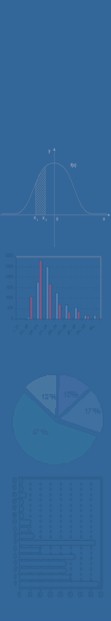 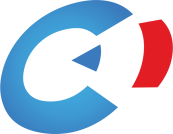 24 October 2016
PRESS CONFERENCE
Republika Srpska Institute of Statistics